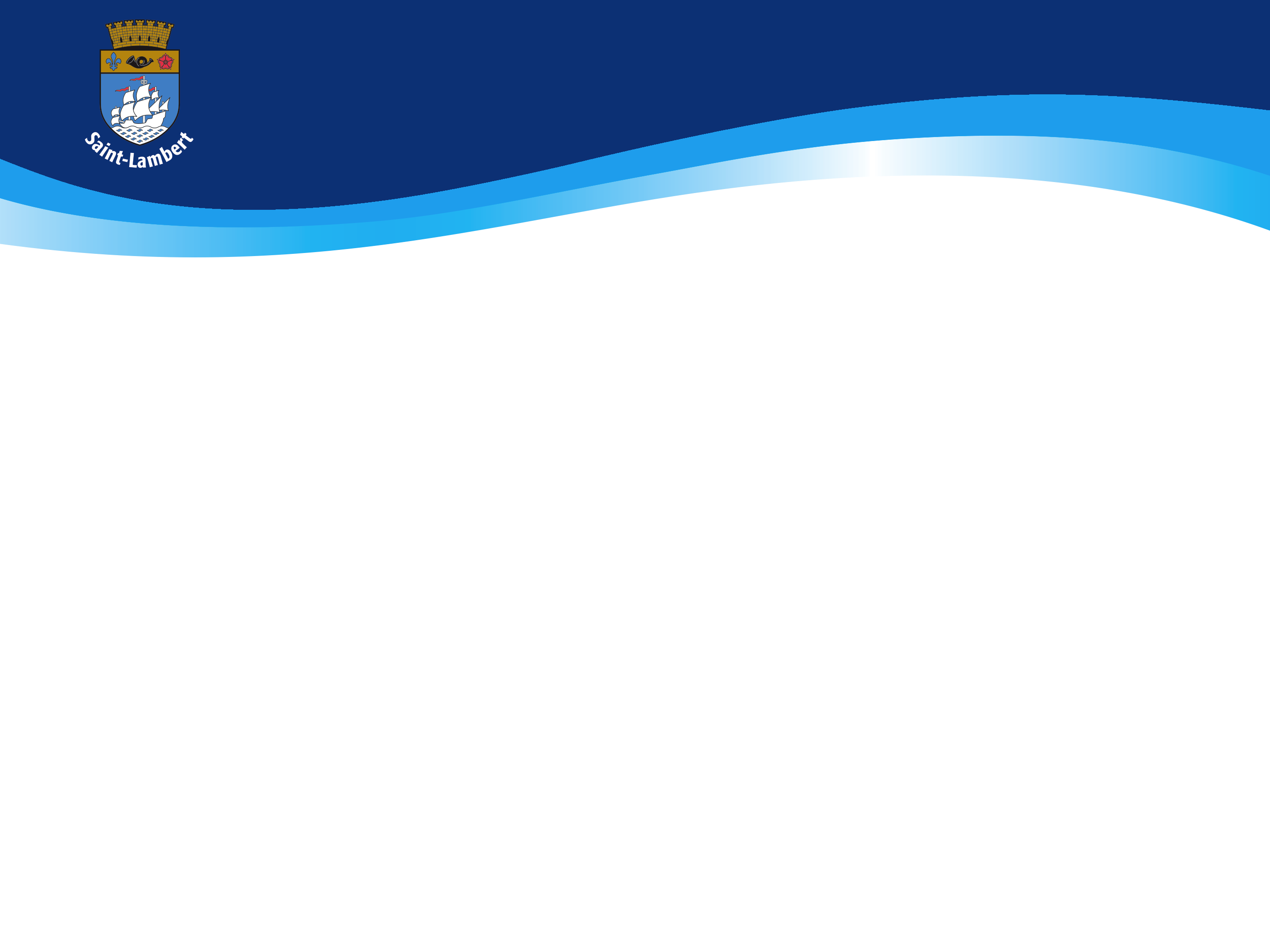 Consultation
Options d’aménagementav. Hickson et boul. de l’Union
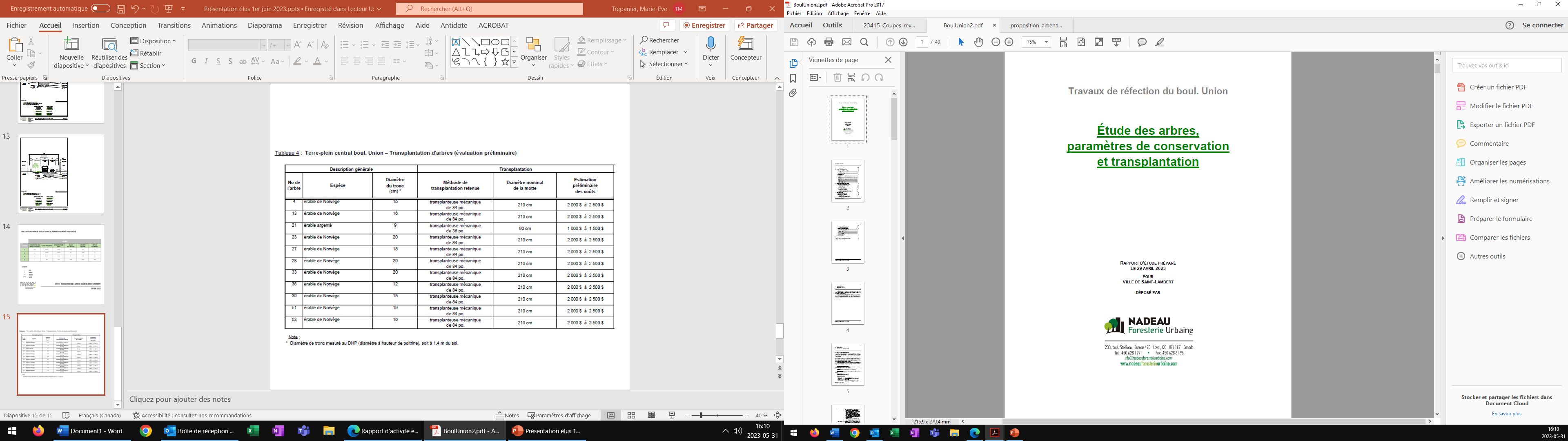 21 juin 2023
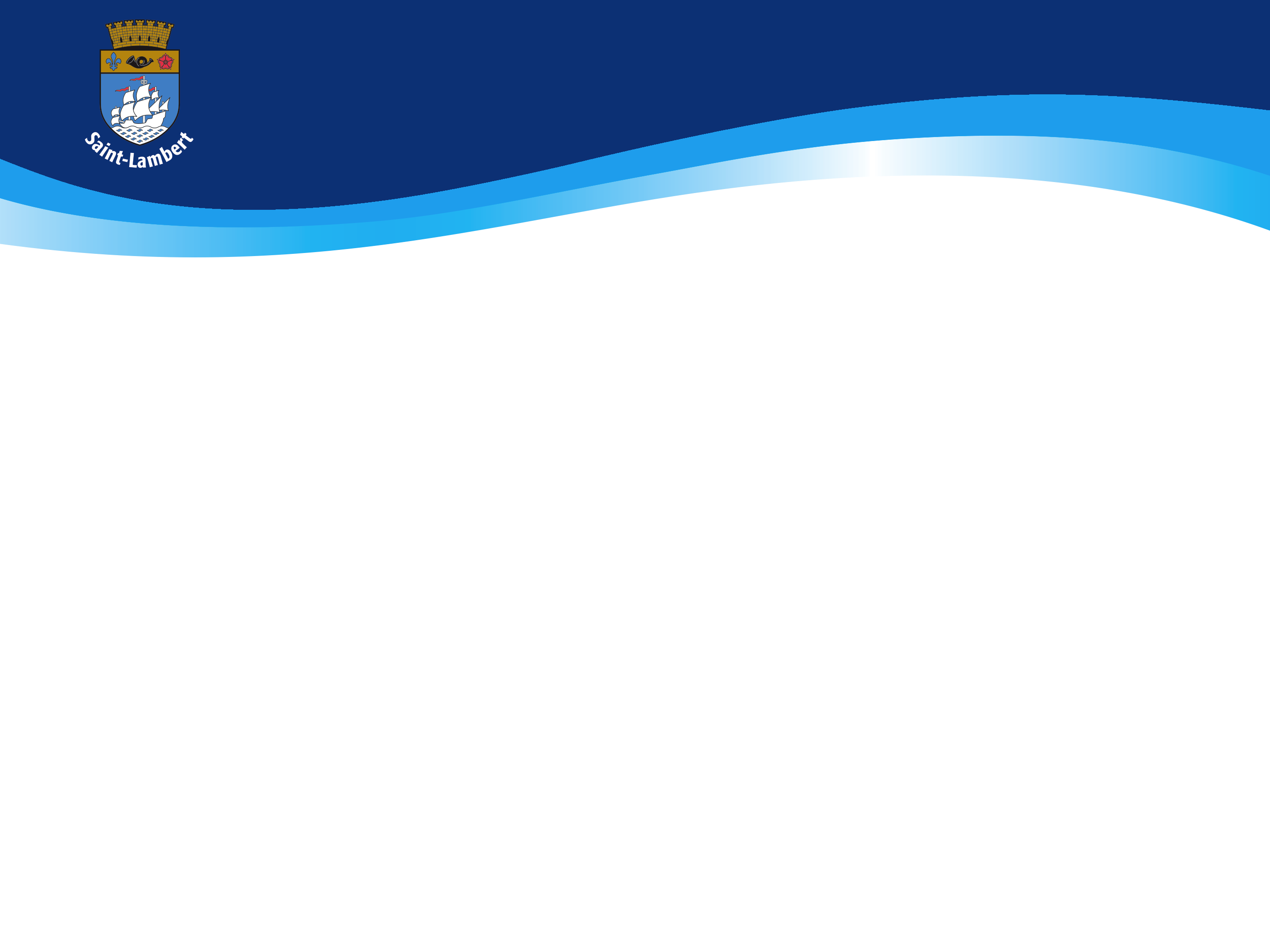 Ordre du jour:
2
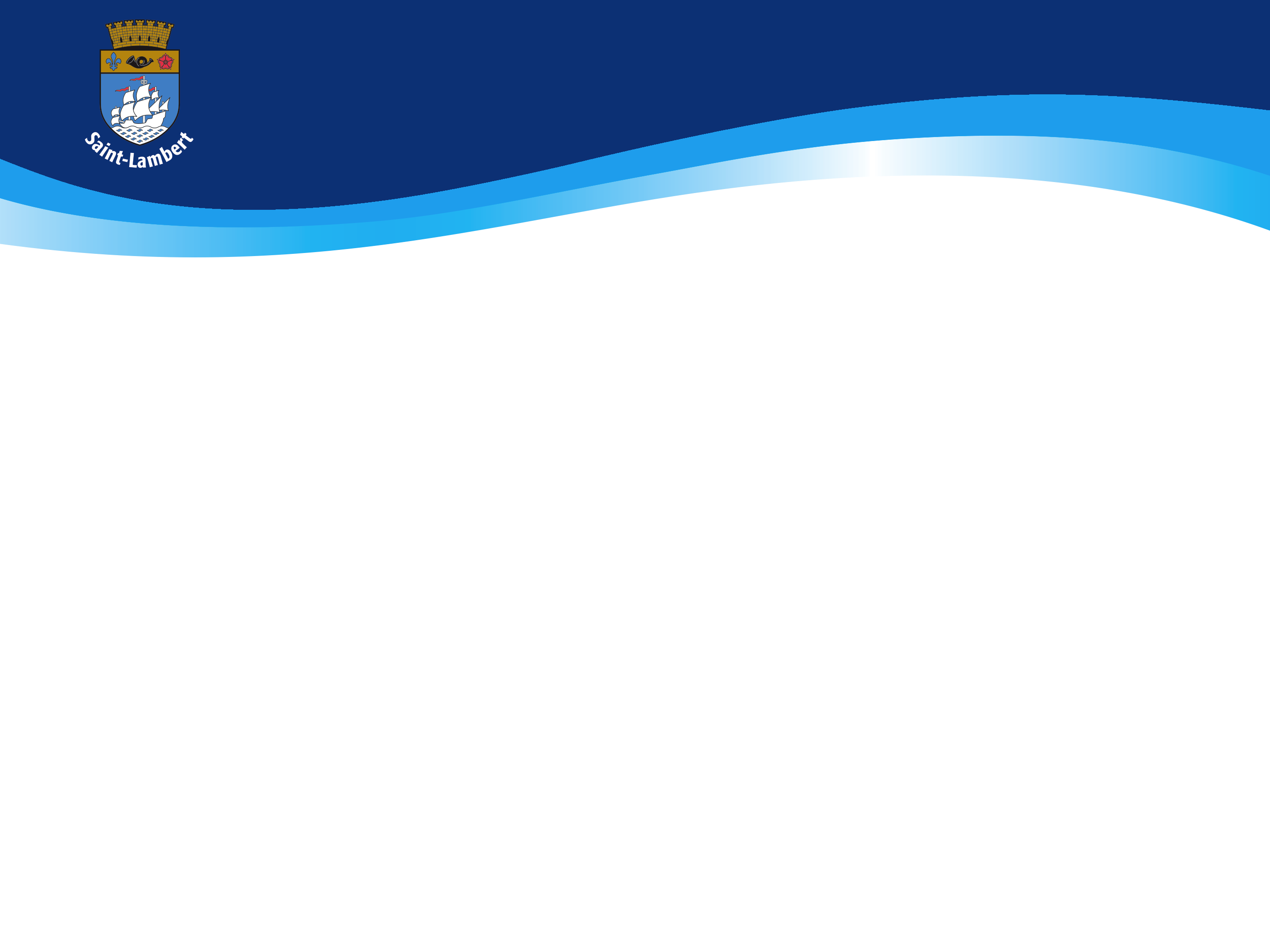 État de dégradation des infrastructures (1914)
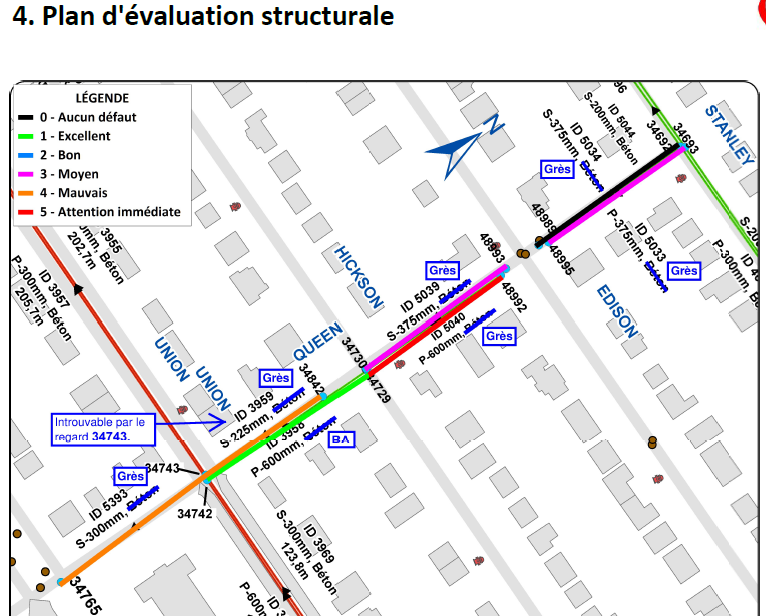 Inspection par téléobjectif de conduite d’égout
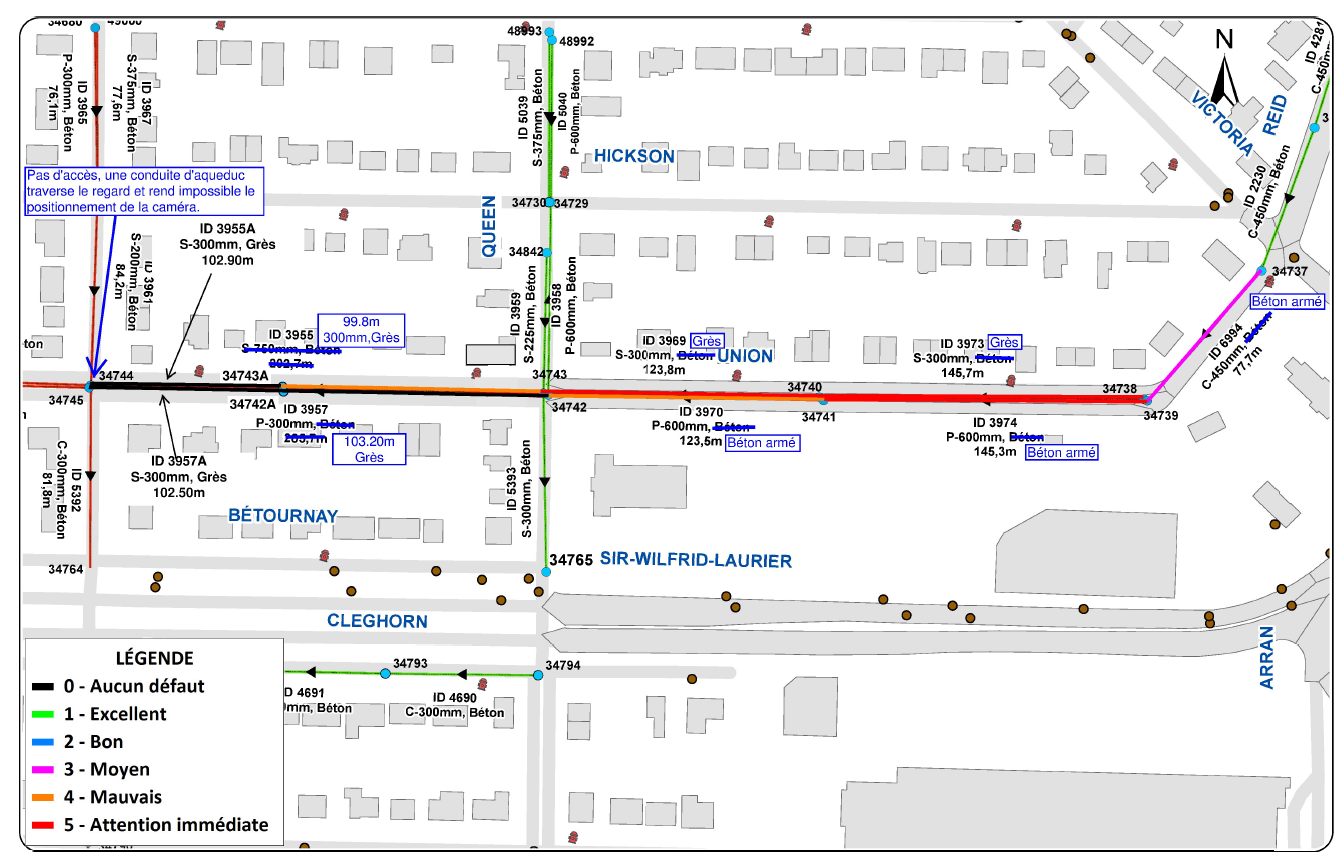 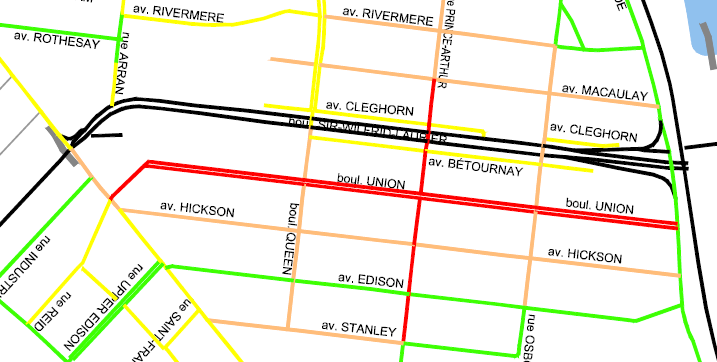 3
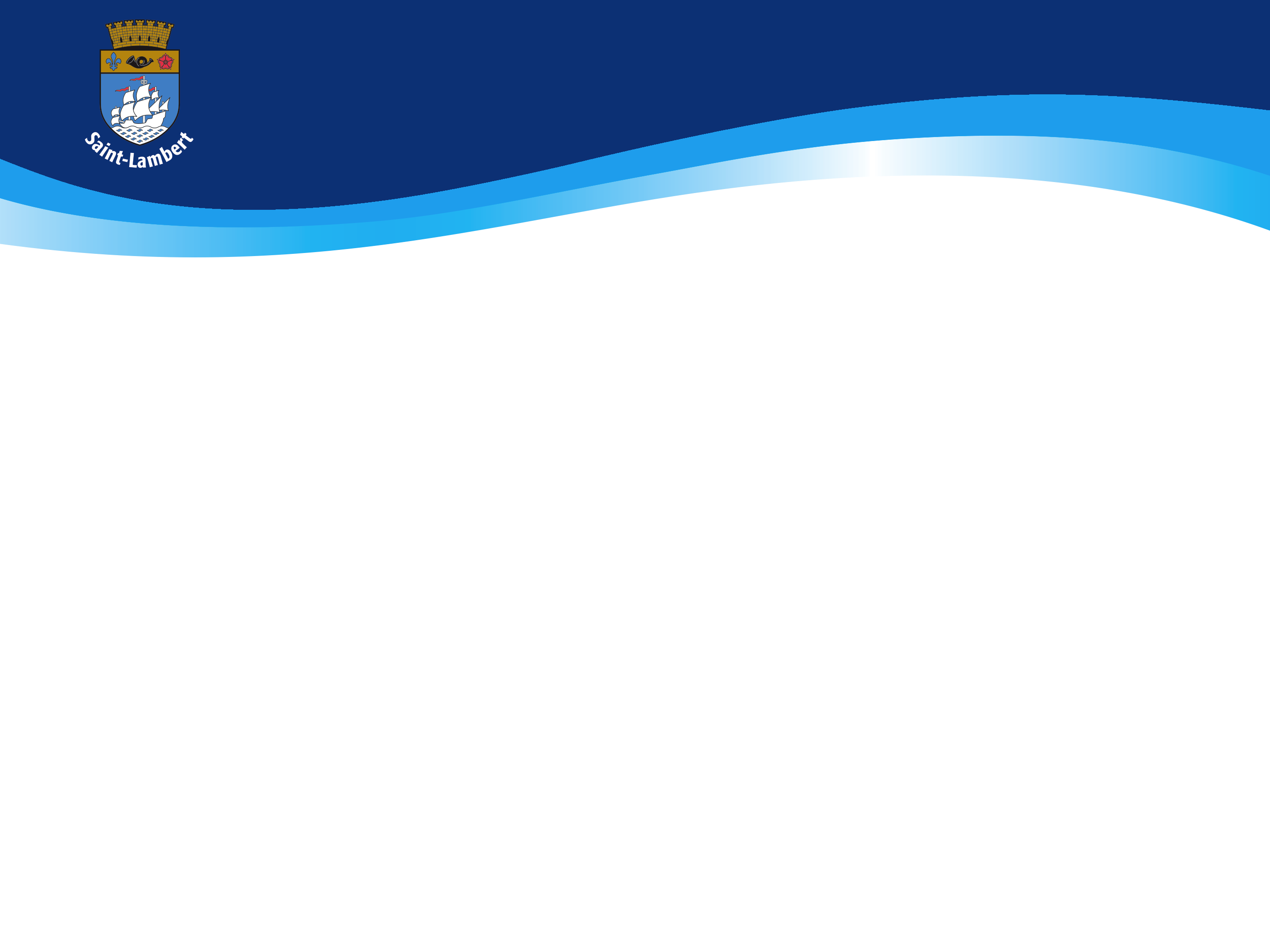 Démarches d’avant-projet
4
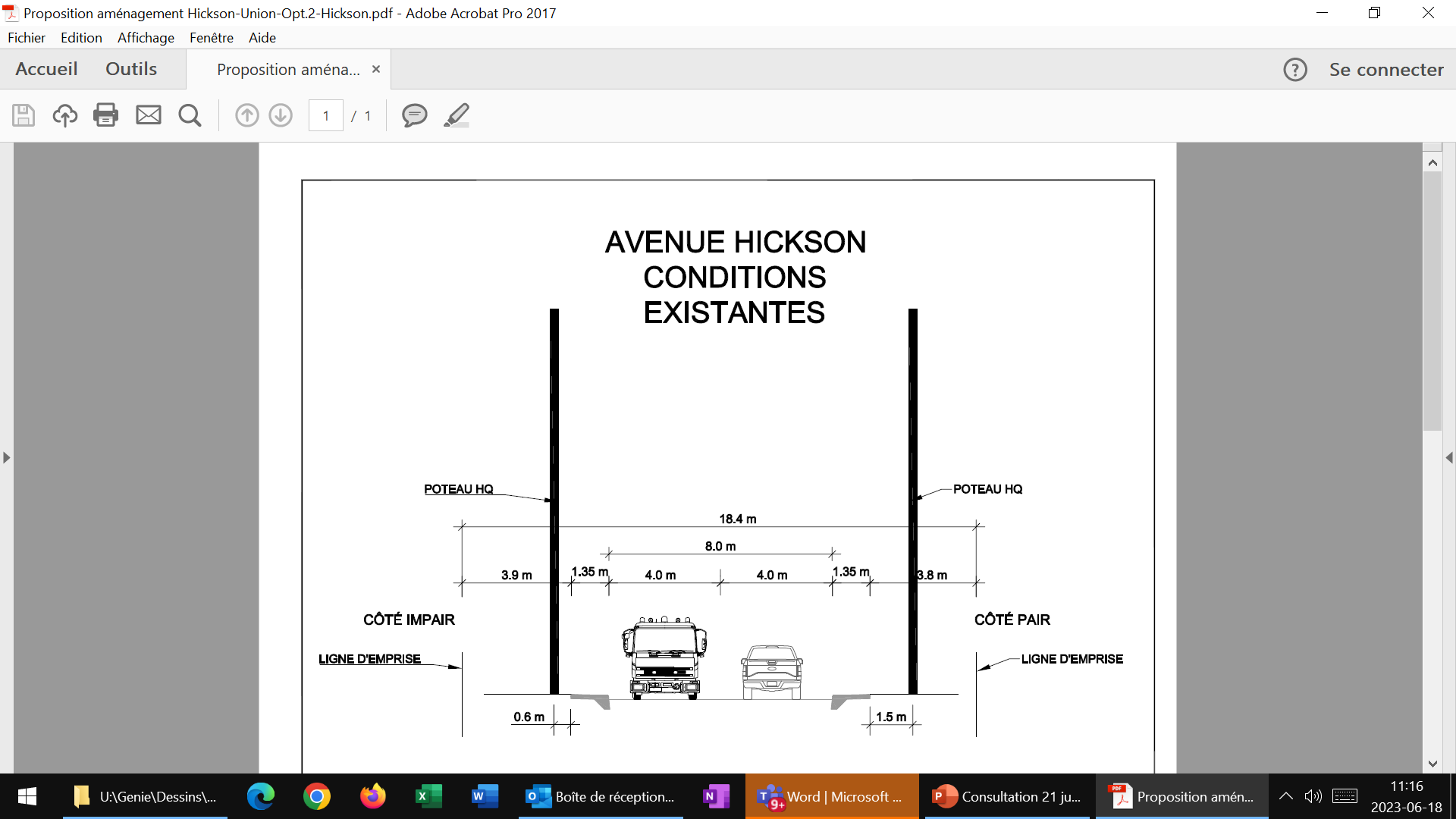 23415 - BOULEVARD DE L'UNION, VILLE DE SAINT-LAMBERT  COUPE DE PRINCIPE : OPTION 5
5
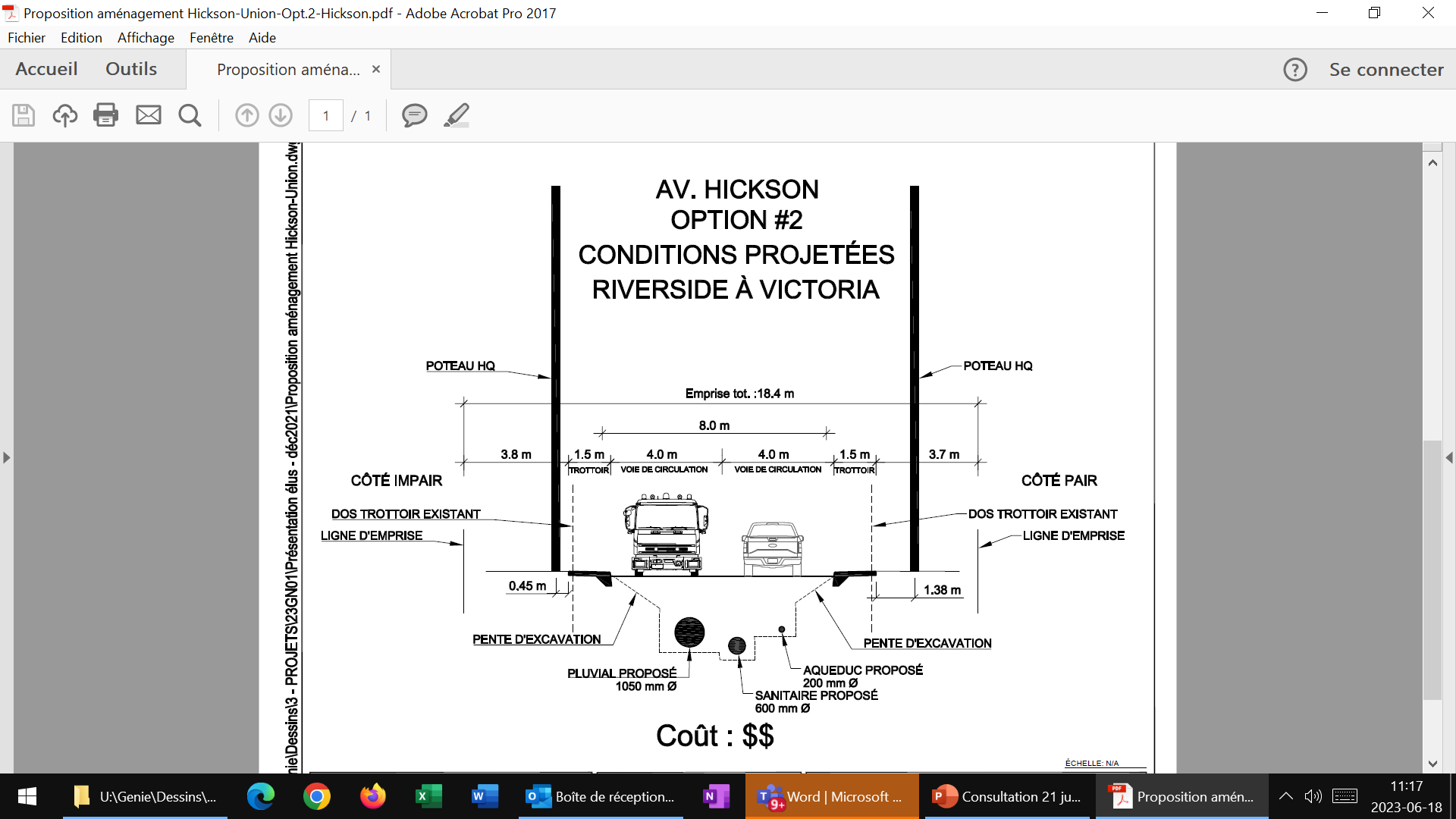 23415 - BOULEVARD DE L'UNION, VILLE DE SAINT-LAMBERT  COUPE DE PRINCIPE : OPTION 6
6
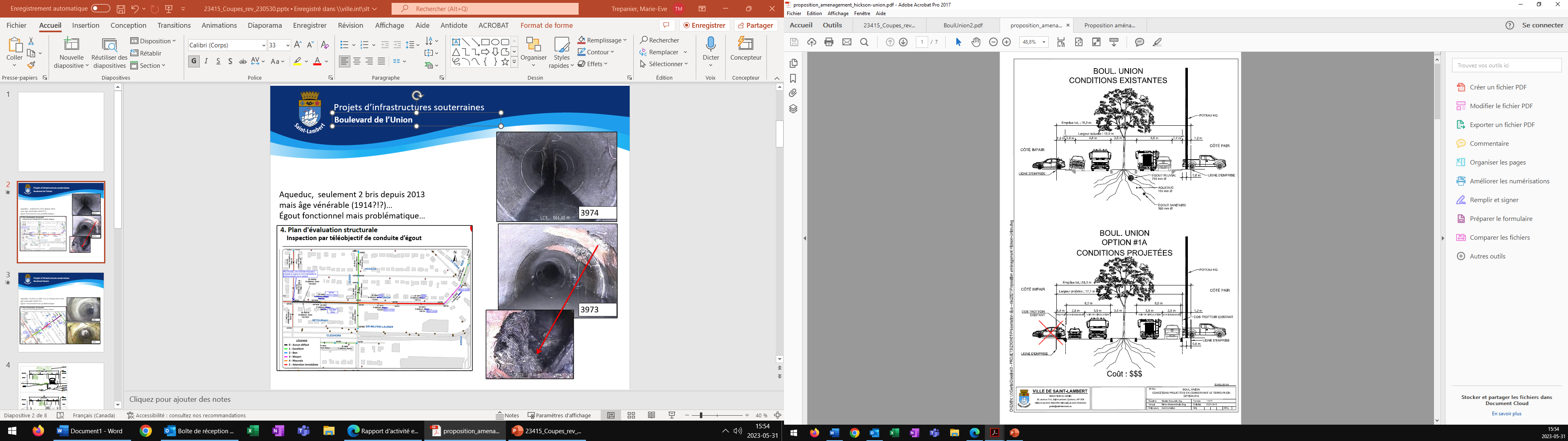 23415 - BOULEVARD DE L'UNION, VILLE DE SAINT-LAMBERT  COUPE DE PRINCIPE : OPTION 7
7
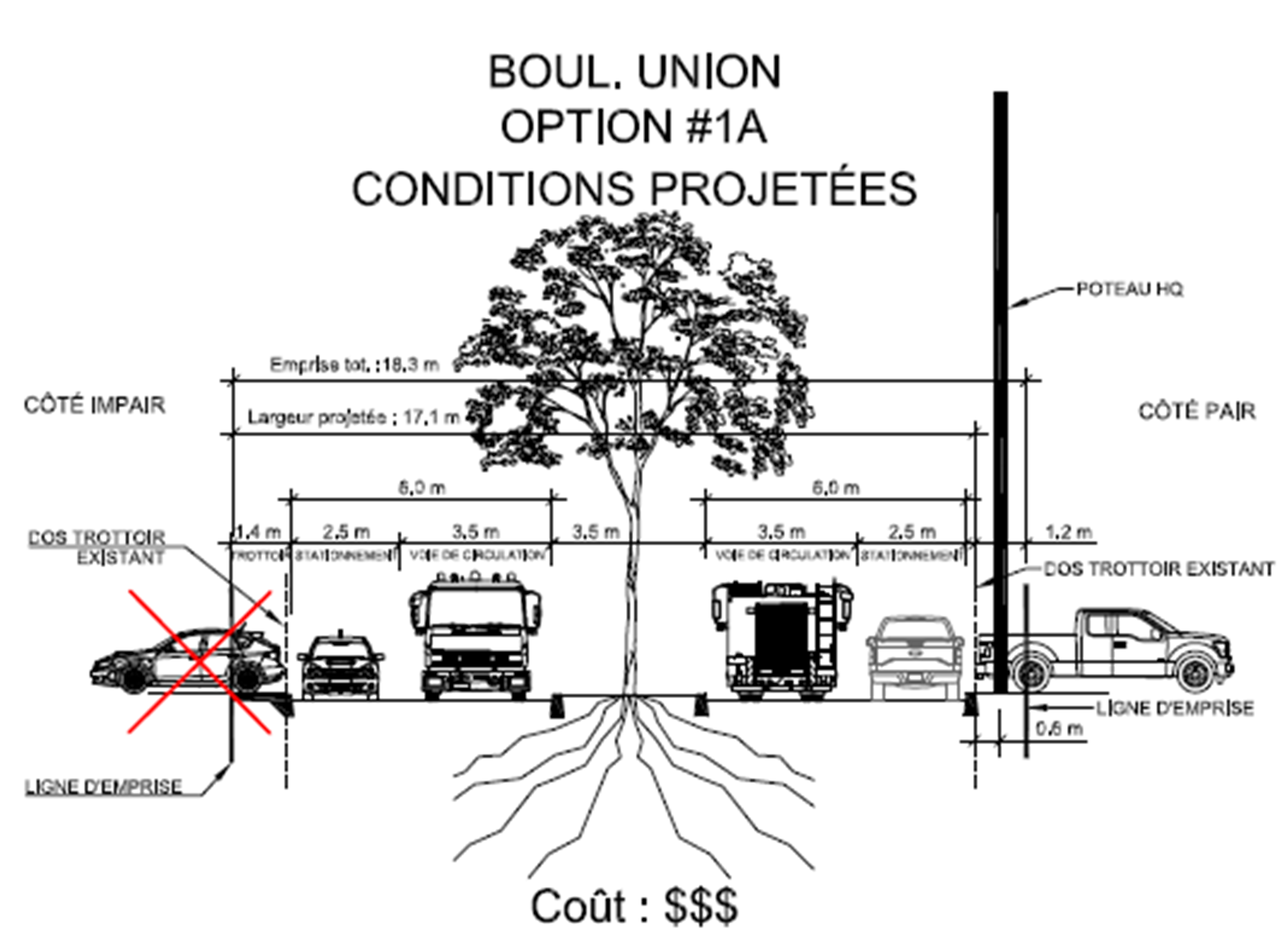 Non retenue
23415 - BOULEVARD DE L'UNION, VILLE DE SAINT-LAMBERT  COUPE DE PRINCIPE : OPTION 8
8
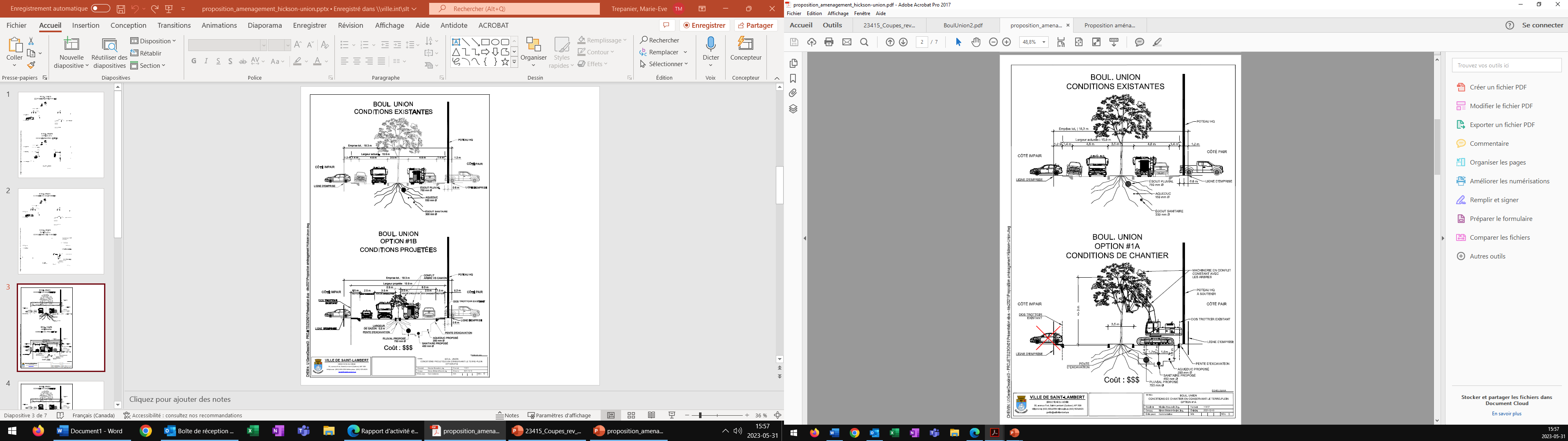 Non retenue
23415 - BOULEVARD DE L'UNION, VILLE DE SAINT-LAMBERT  COUPE DE PRINCIPE : OPTION 9
9
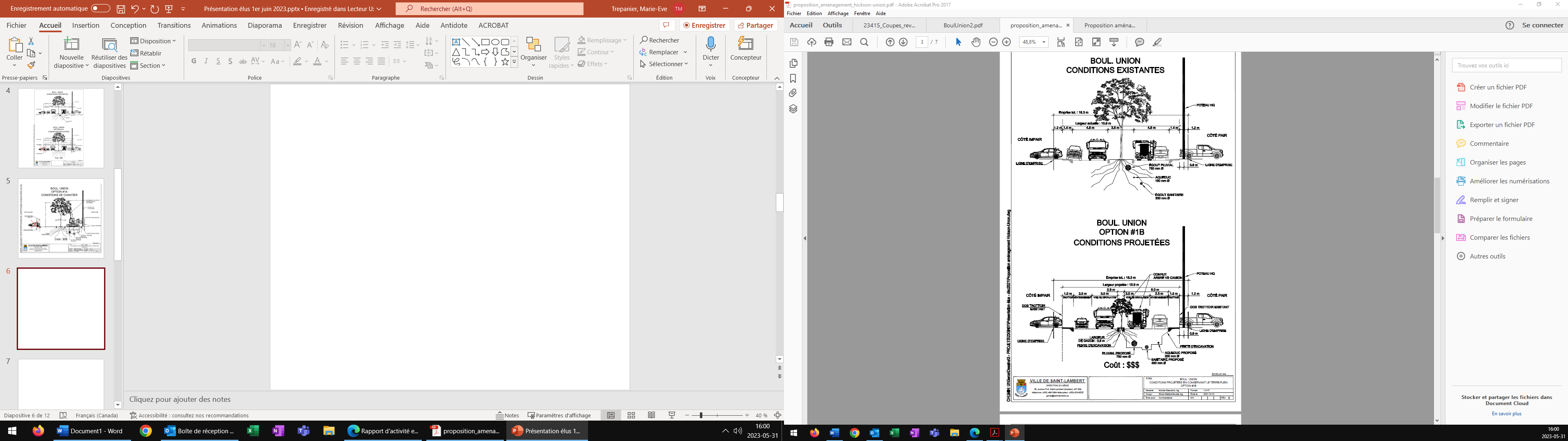 Non retenue
23415 - BOULEVARD DE L'UNION, VILLE DE SAINT-LAMBERT  COUPE DE PRINCIPE : OPTION 10
10
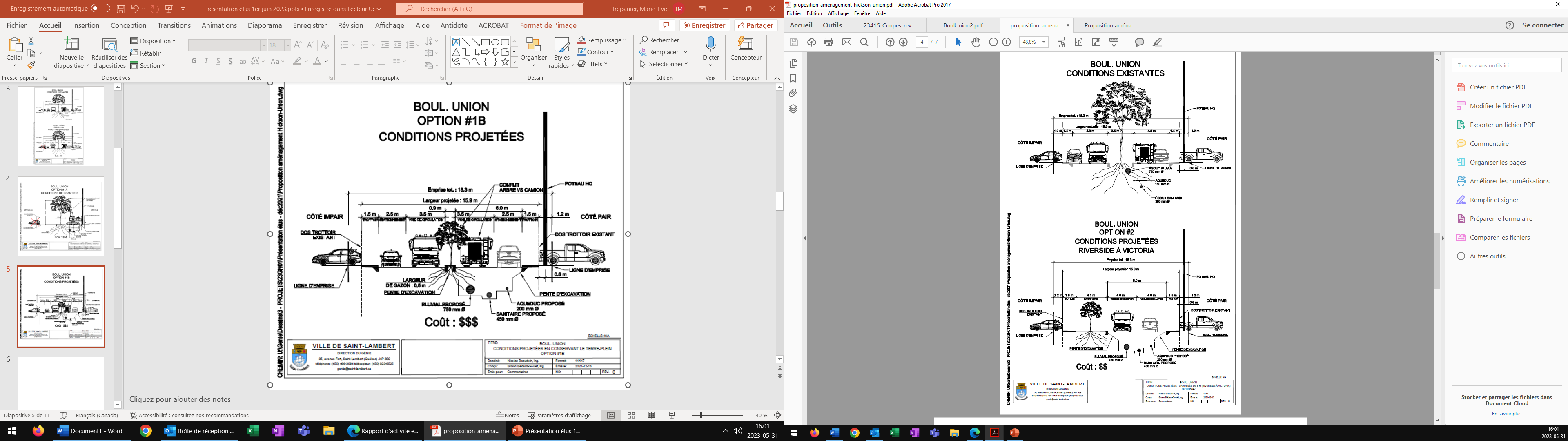 Acceptable
23415 - BOULEVARD DE L'UNION, VILLE DE SAINT-LAMBERT  COUPE DE PRINCIPE : OPTION 11
11
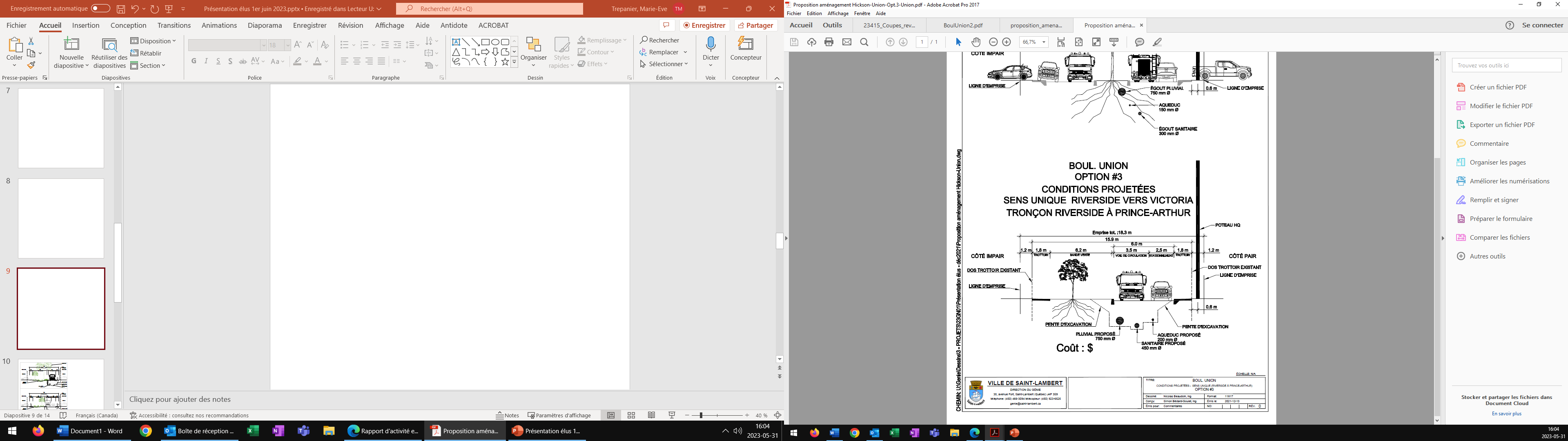 Non retenue
23415 - BOULEVARD DE L'UNION, VILLE DE SAINT-LAMBERT  COUPE DE PRINCIPE : OPTION 12
12
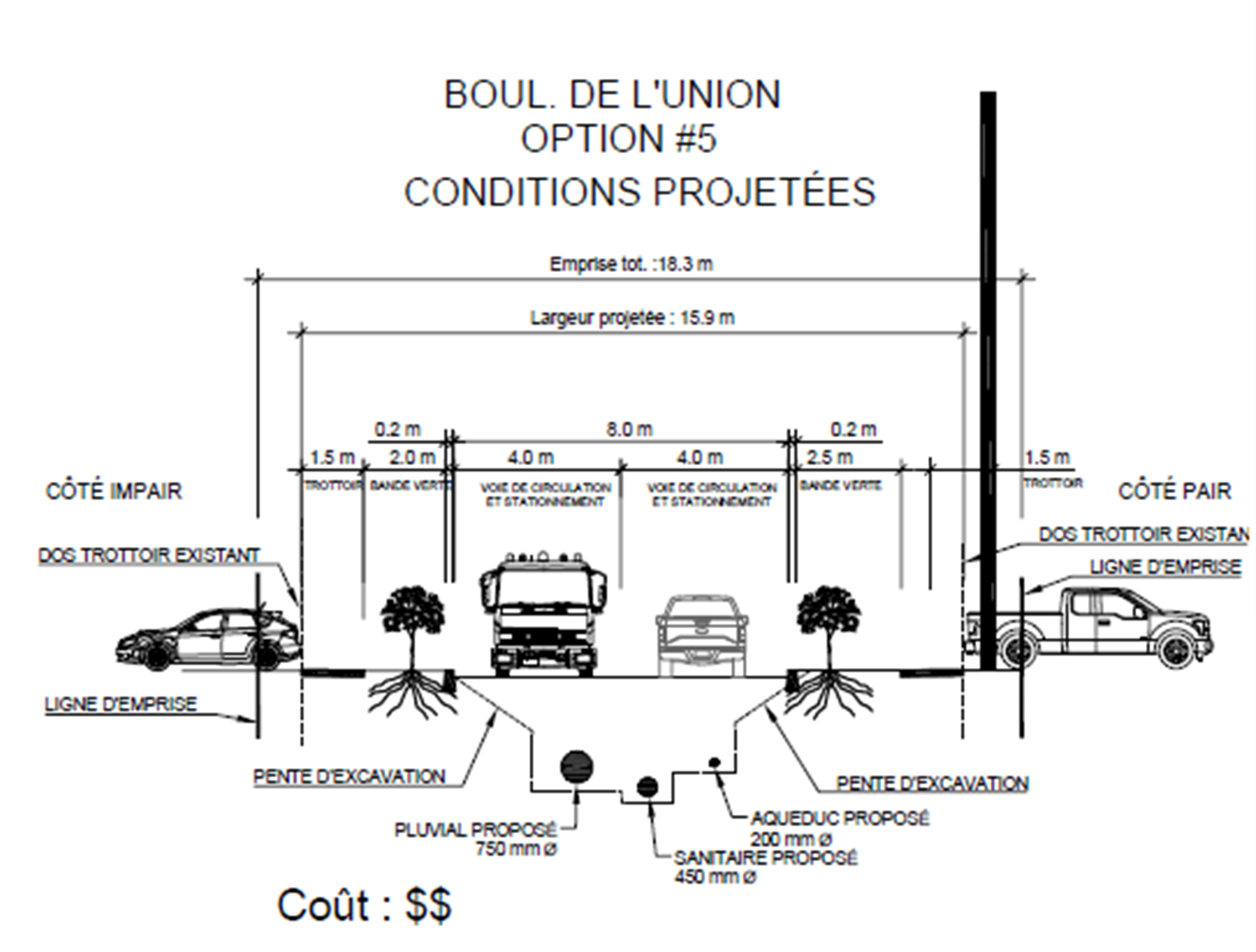 Favorable
#4
23415 - BOULEVARD DE L'UNION, VILLE DE SAINT-LAMBERT  COUPE DE PRINCIPE : OPTION 13
13
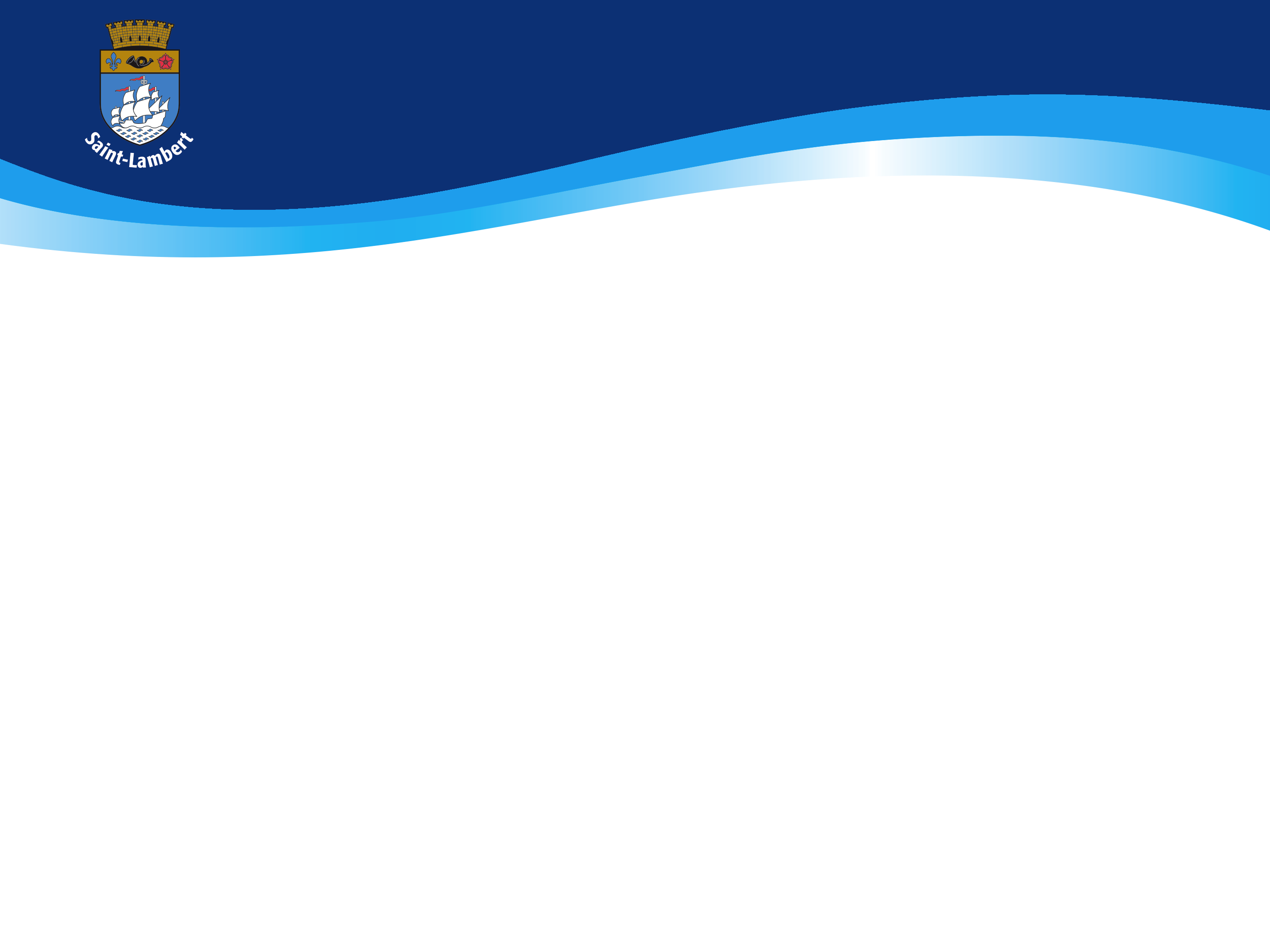 Expertise de Rousseau-Lefebvre
14
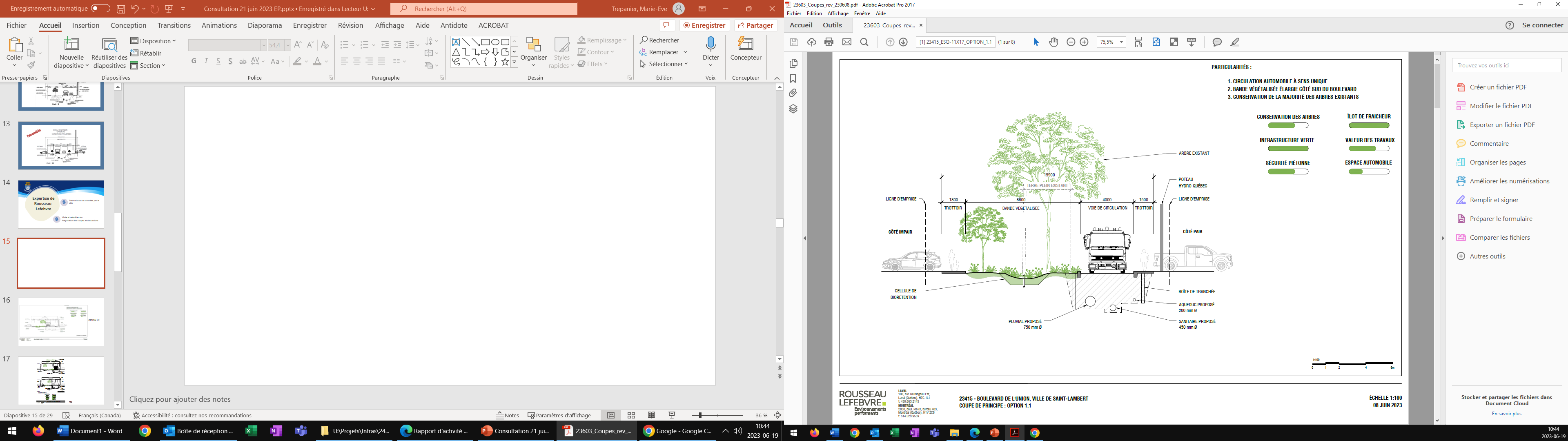 OPTION 1.1
15
15
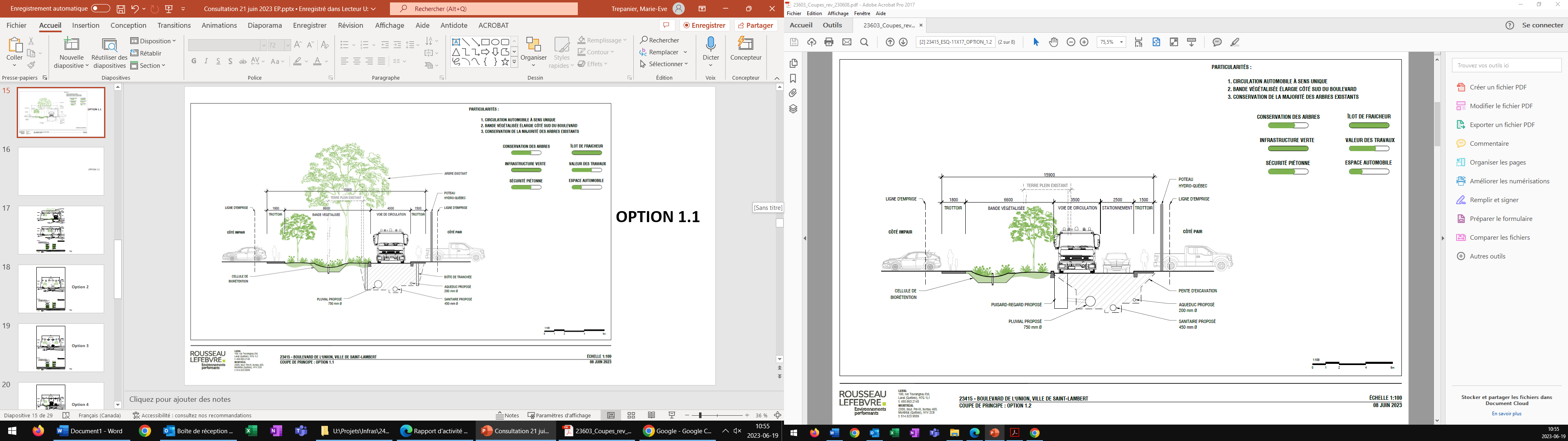 OPTION 1.2
16
16
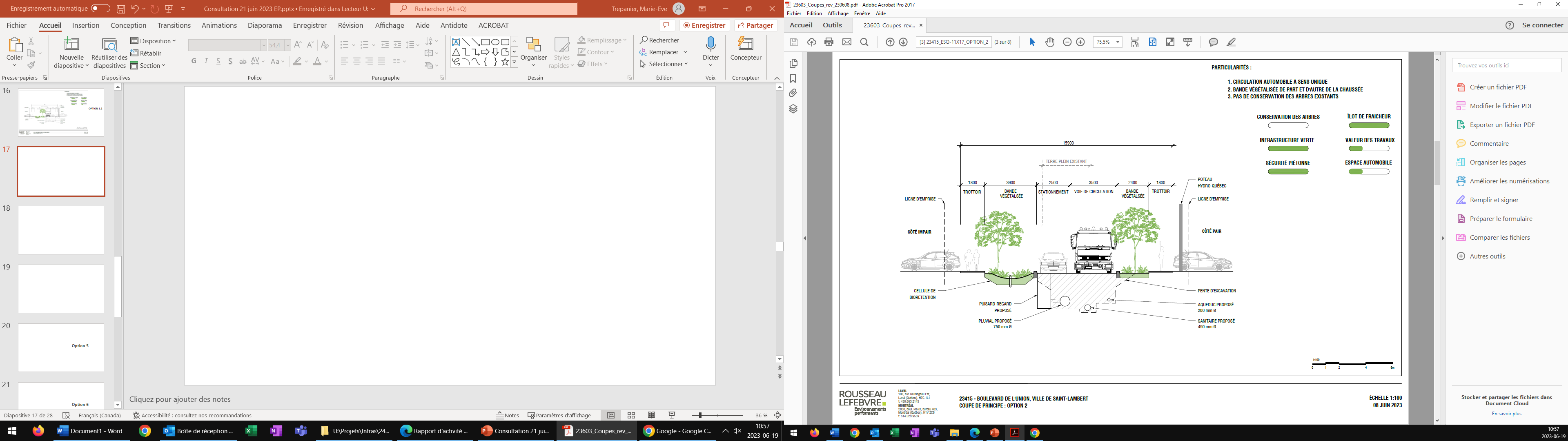 OPTION 2
17
17
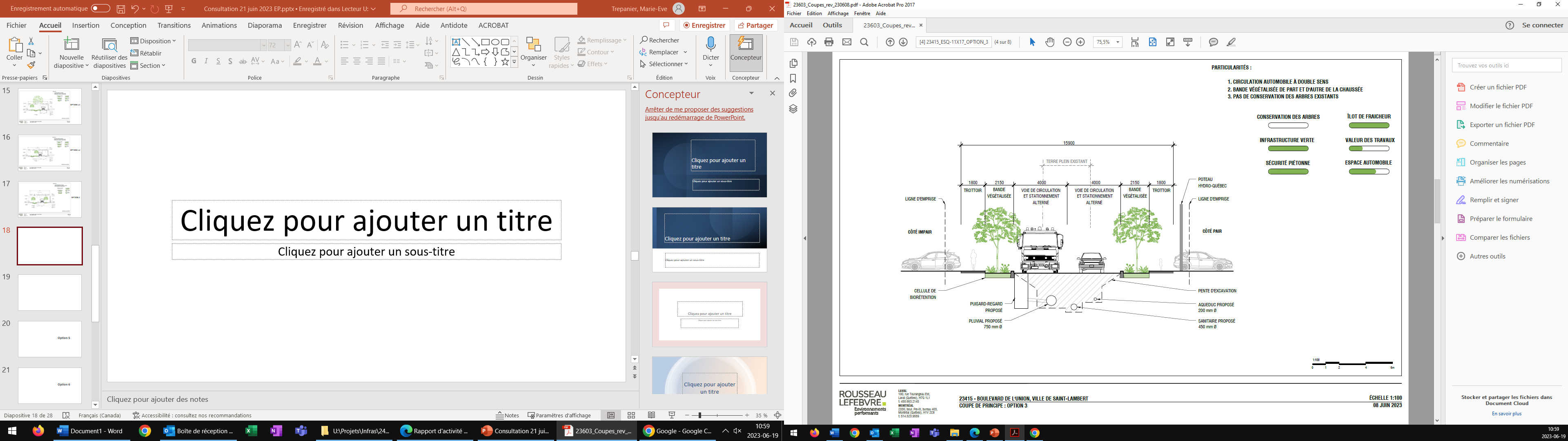 OPTION 3
18
18
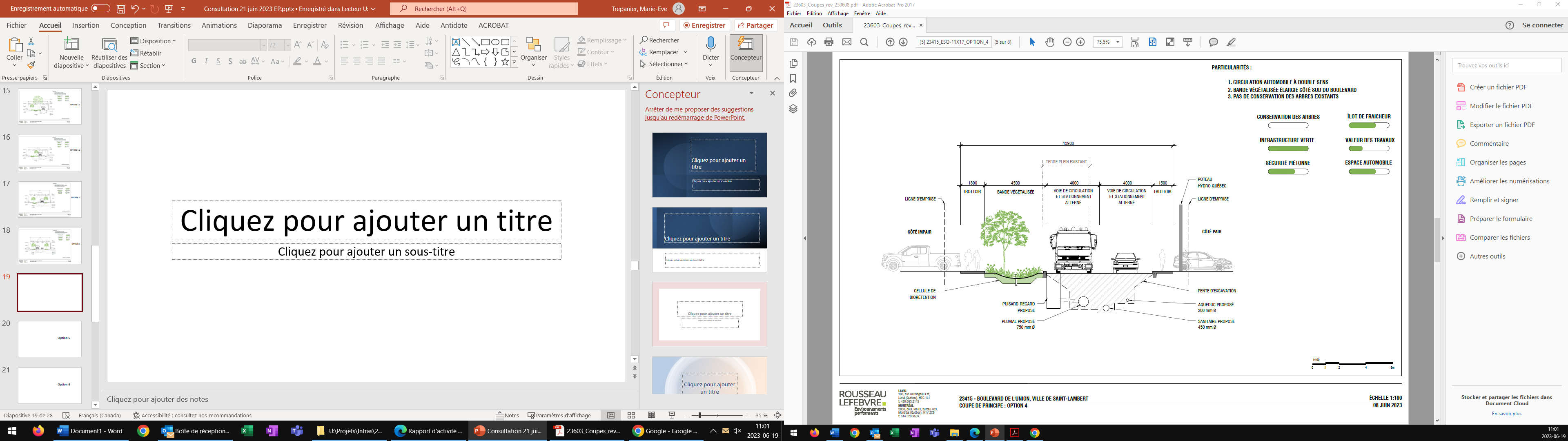 OPTION 4
19
19
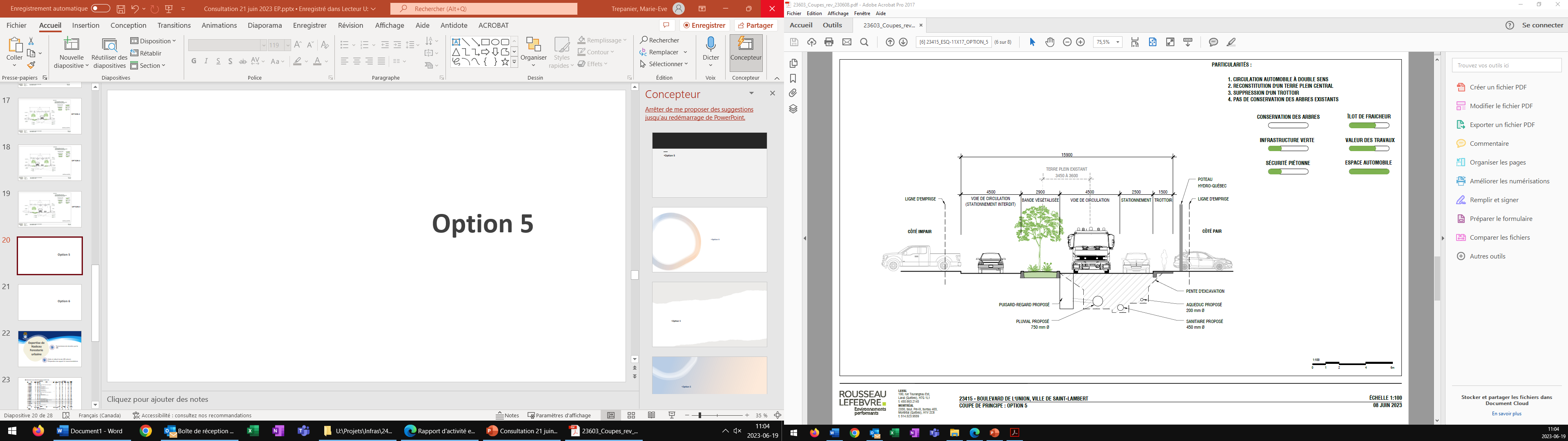 OPTION 5
20
23415 - BOULEVARD DE L'UNION, VILLE DE SAINT-LAMBERT  COUPE DE PRINCIPE : OPTION 20
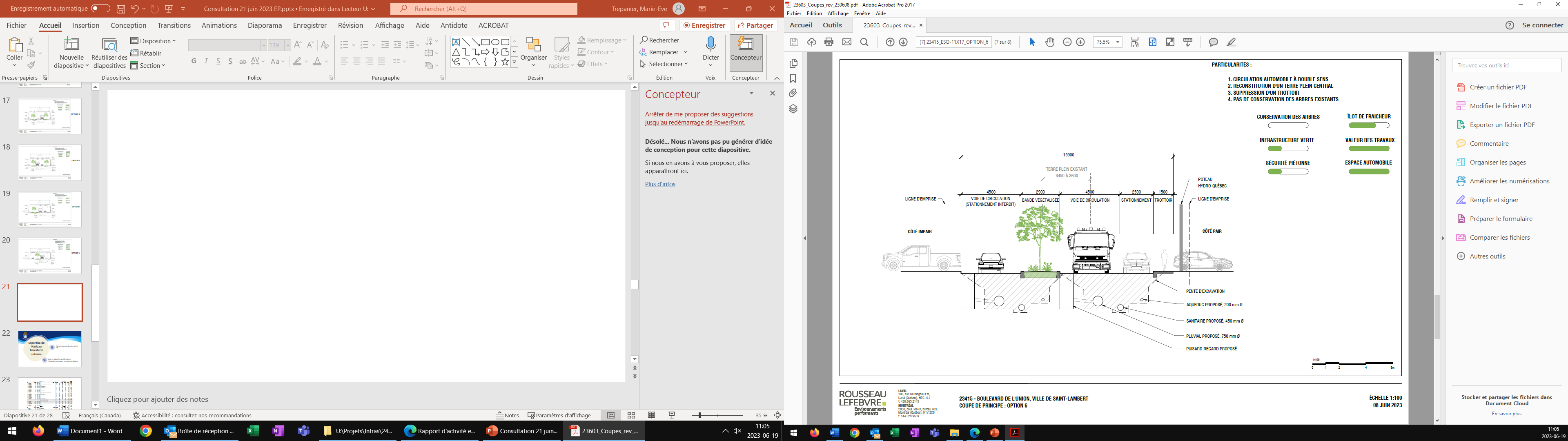 OPTION 6
21
23415 - BOULEVARD DE L'UNION, VILLE DE SAINT-LAMBERT  COUPE DE PRINCIPE : OPTION 21
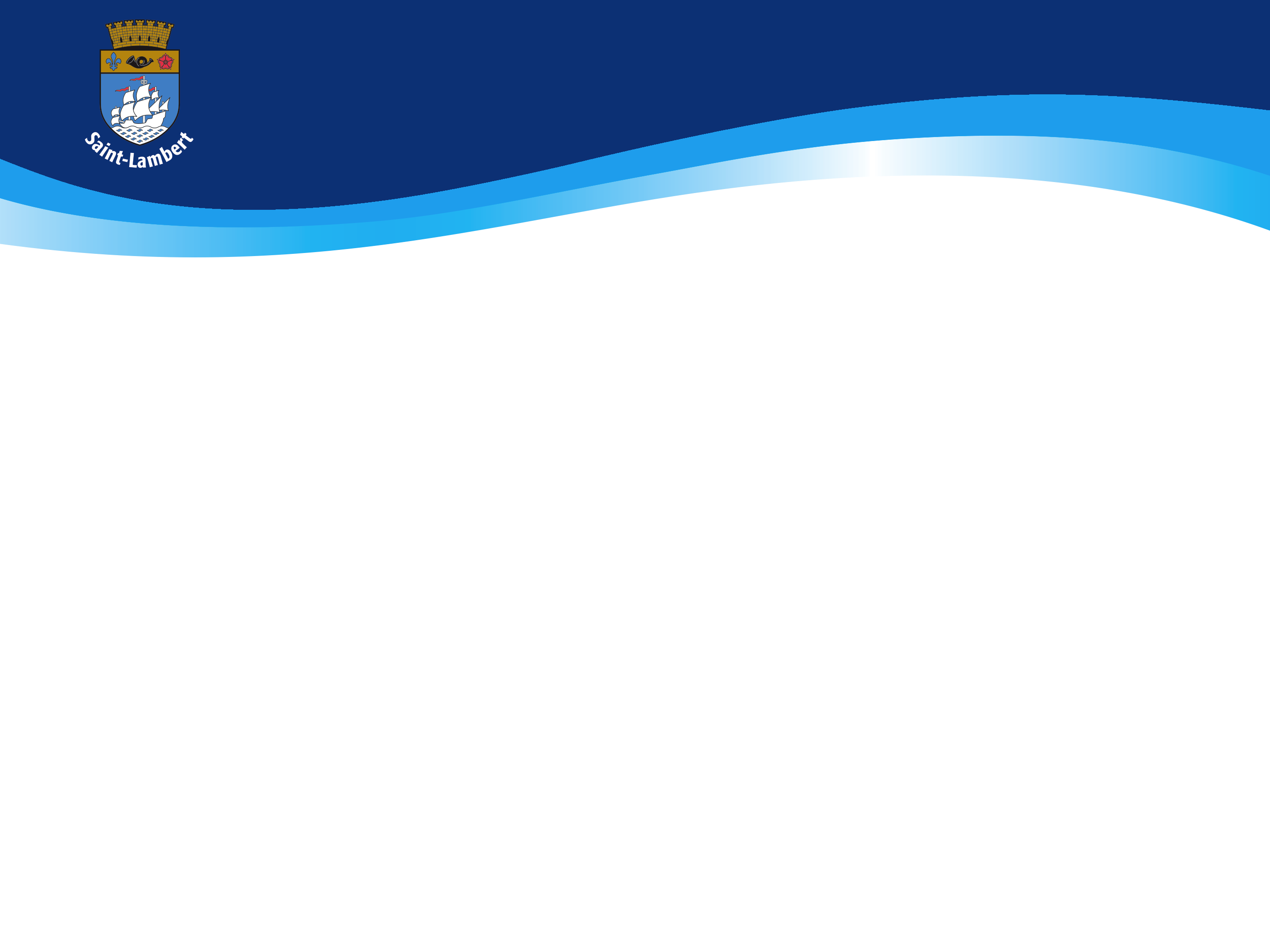 Expertise de Nadeau Foresterie urbaine
22
Système
racinaire
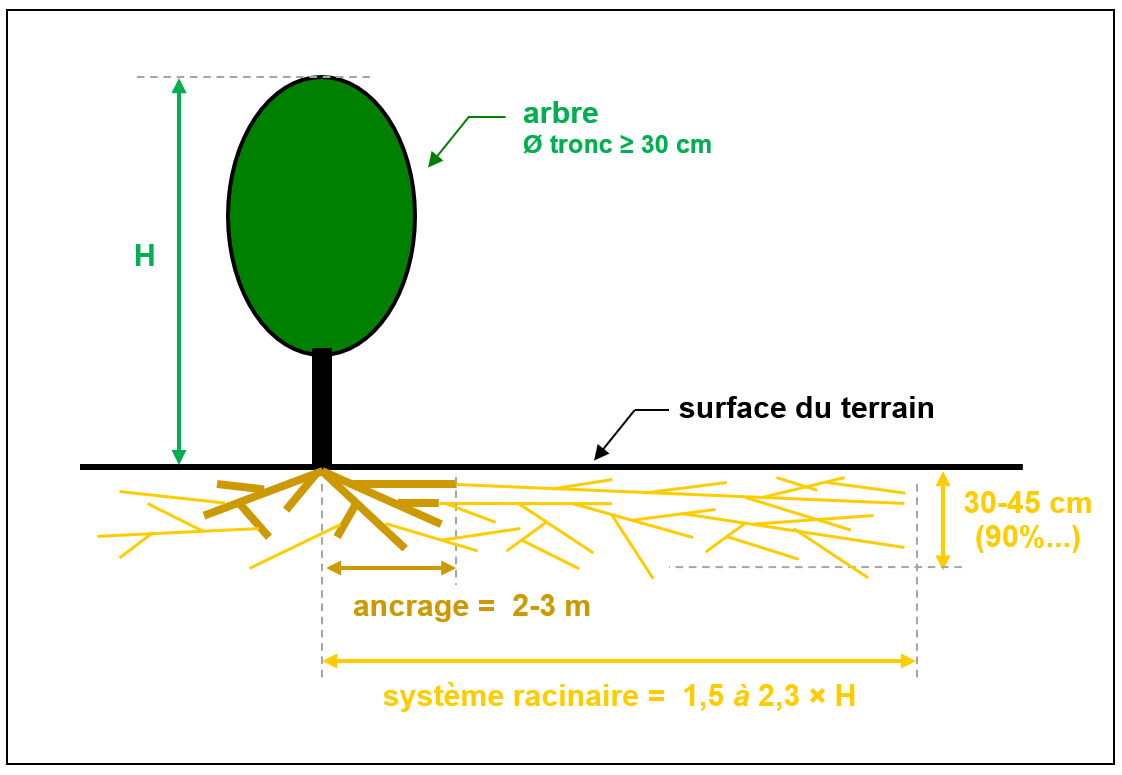 Étendue
   (développement…)
23
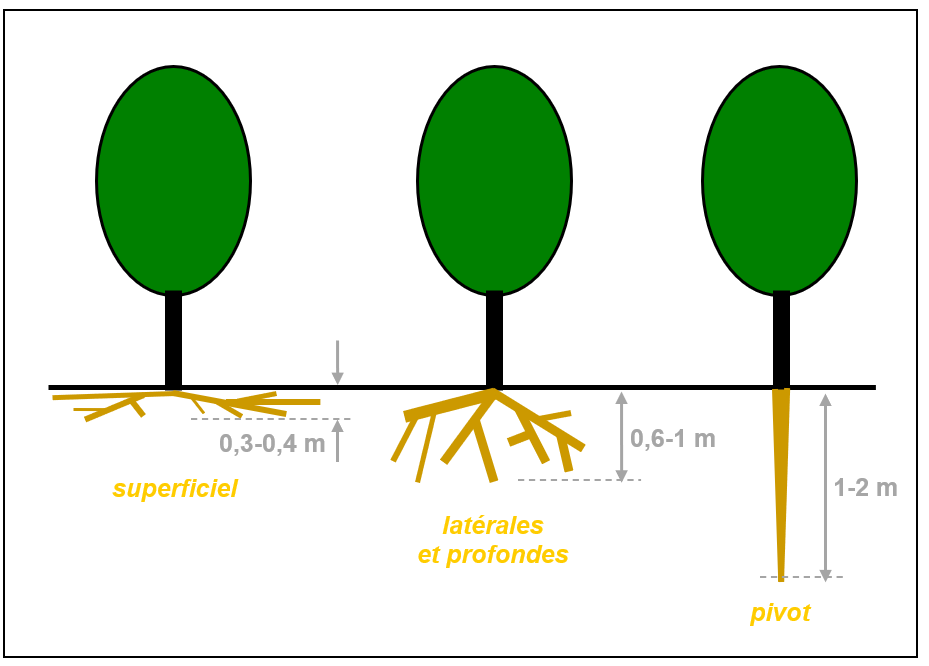 Système
racinaire
Types de
    racines d’ancrage
24
Système
racinaire
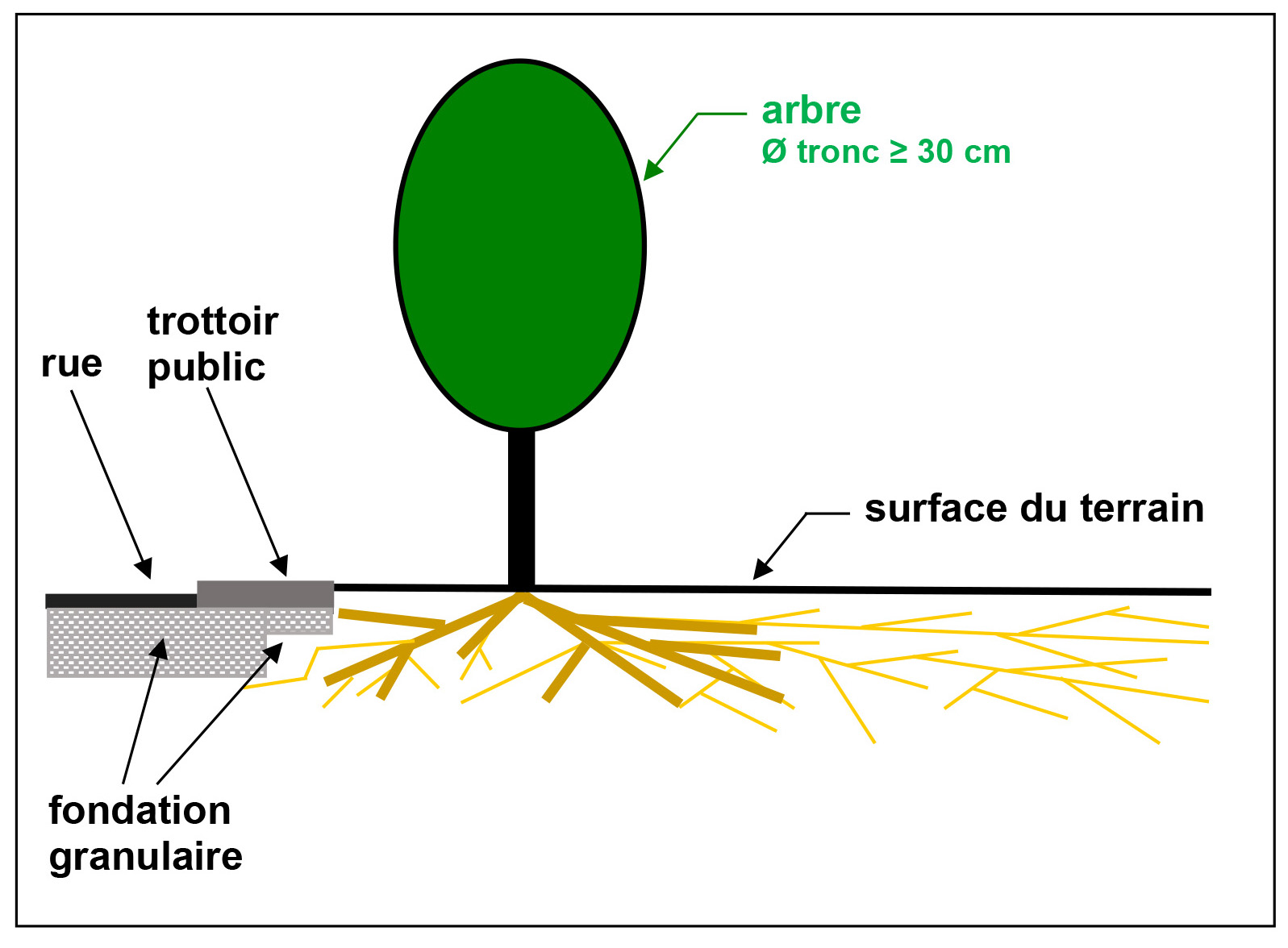 Dans le cas
    d’une voie publique :
      sauf exceptions,
          croissance racinaire
          s’arrête ± à la
          fondation granulaire
25
Système
racinaire
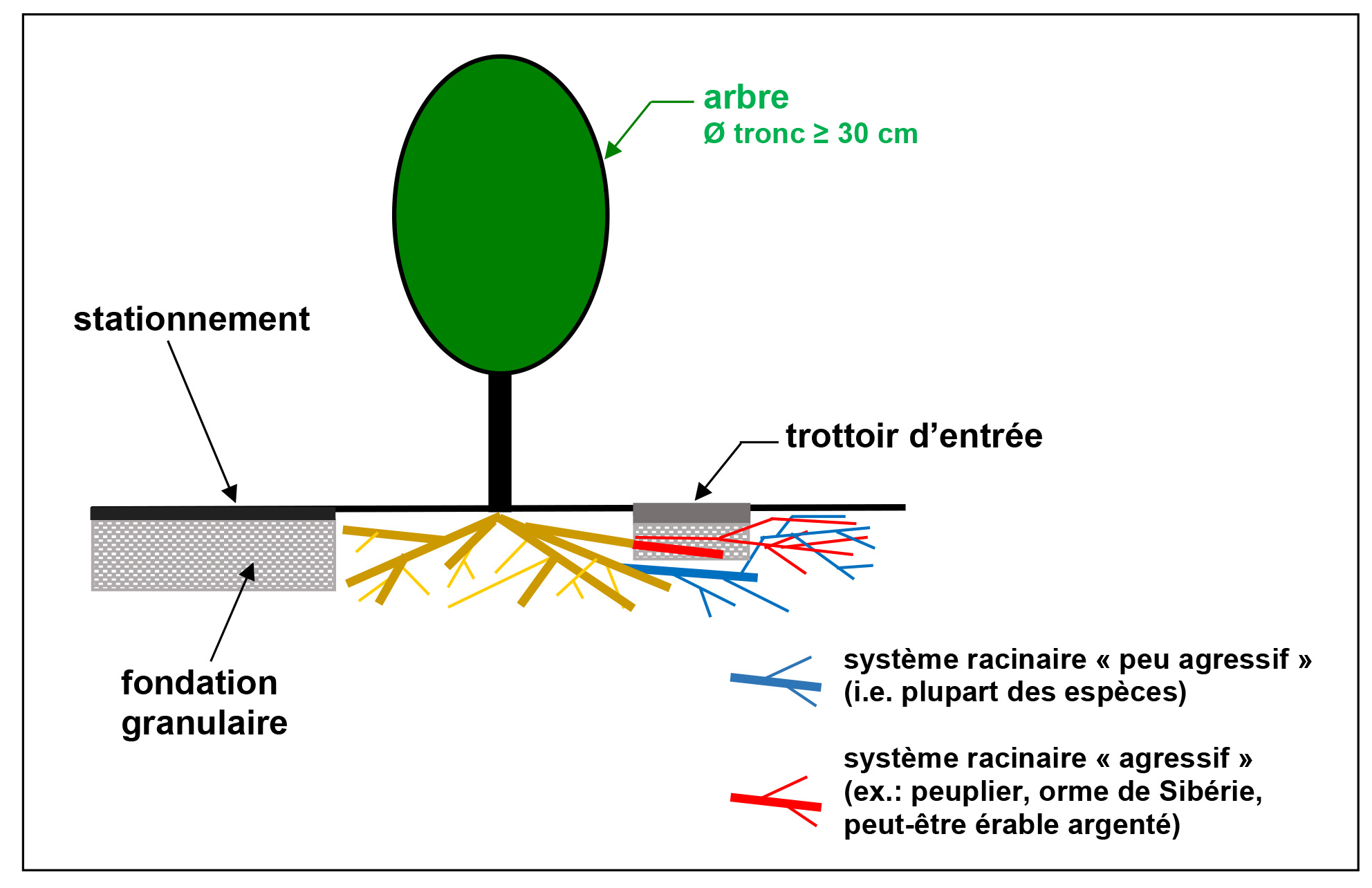 Dans le cas
    d’un stationnement ou
    d’un trottoir d’entrée,
    plusieurs facteurs influent
    sur le développement
    racinaire :
	–  espace disponible
	–  contraintes physiques
	    (i.e. obstacles, etc.)
	–  espèce d’arbre
Par rapport à la
    fondation granulaire,
    les racines peuvent... :
	–  s’y arrêter
	–  la contourner
	–  la traverser
26
Tableau 1 : Terre-plein central du boul. Union – Inventaire descriptif des arbres et valeur de conservation des arbres
27
page 1 de 2
Conclusion
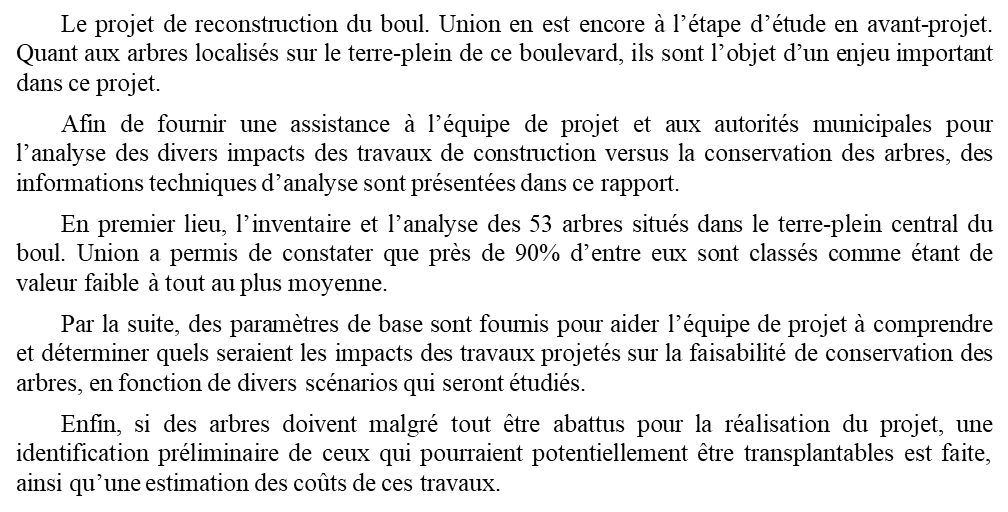 23415 - BOULEVARD DE L'UNION, VILLE DE SAINT-LAMBERT  COUPE DE PRINCIPE : OPTION 28
28
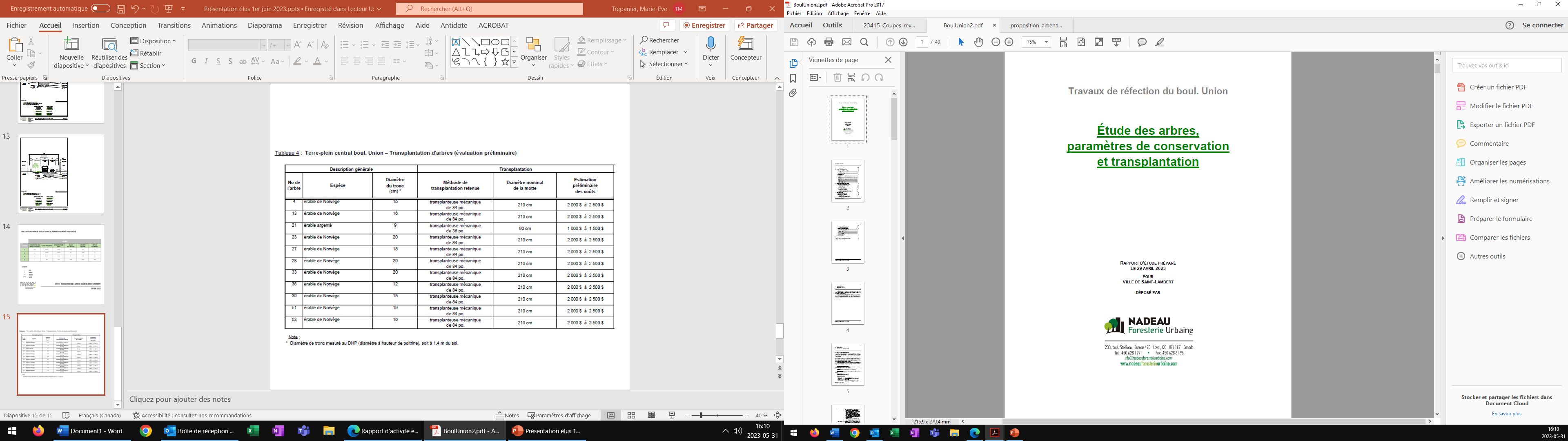 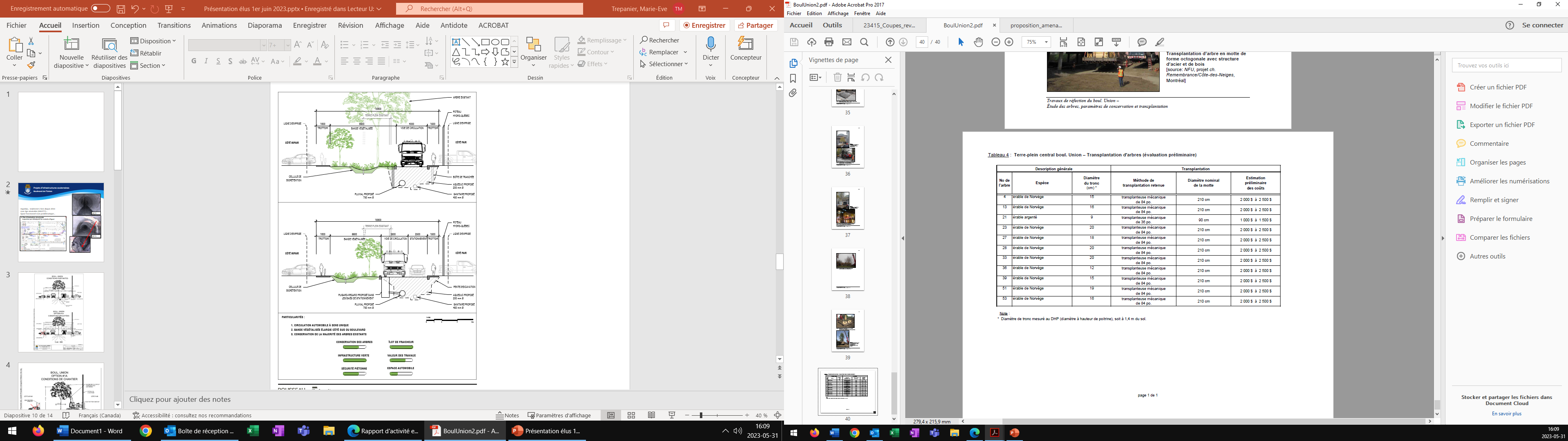 29
23415 - BOULEVARD DE L'UNION, VILLE DE SAINT-LAMBERT  COUPE DE PRINCIPE : OPTION 29
Tableau résumé
23415 - BOULEVARD DE L'UNION, VILLE DE SAINT-LAMBERT  COUPE DE PRINCIPE : OPTION 30
30
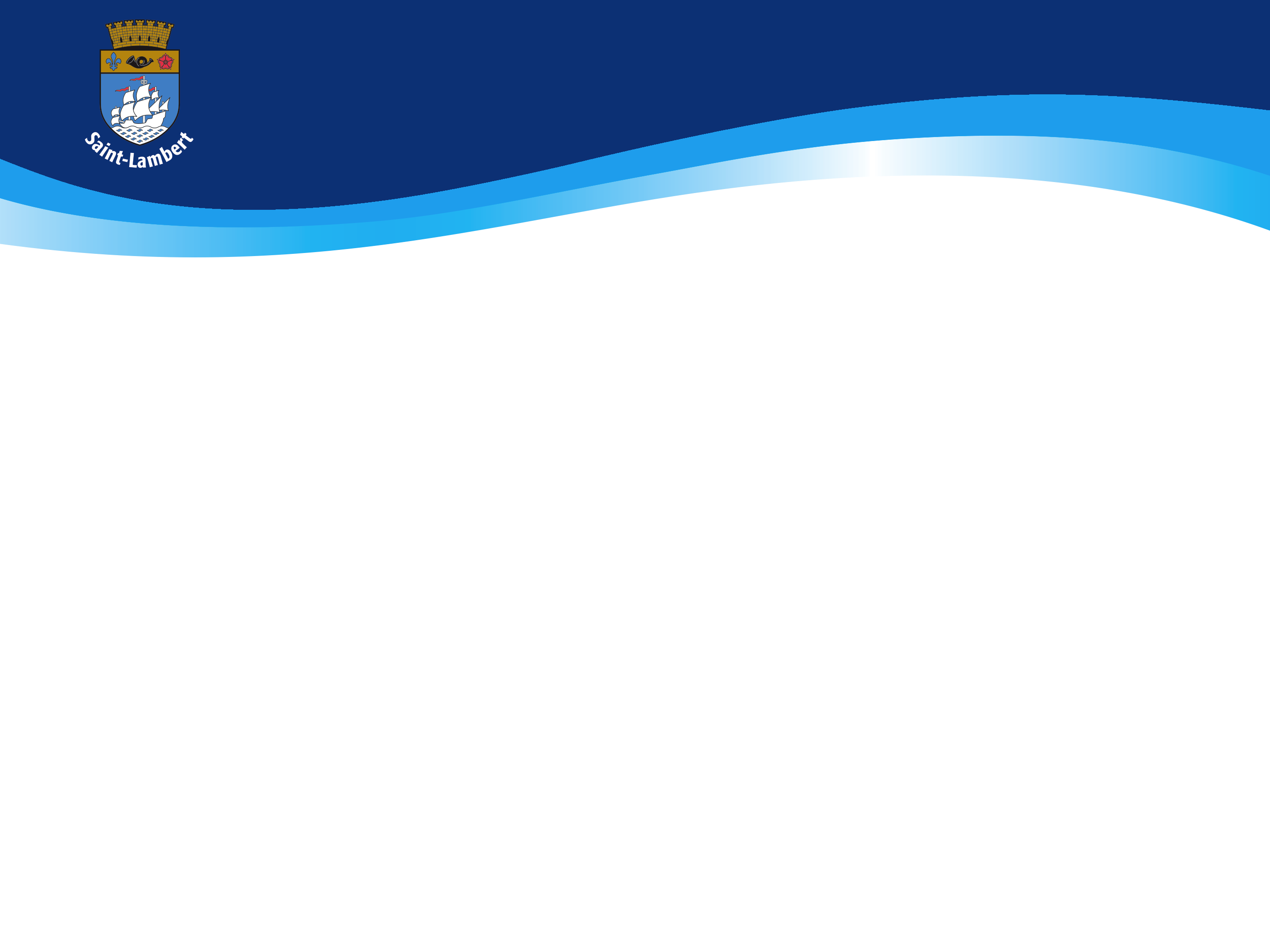 Période de questions
31
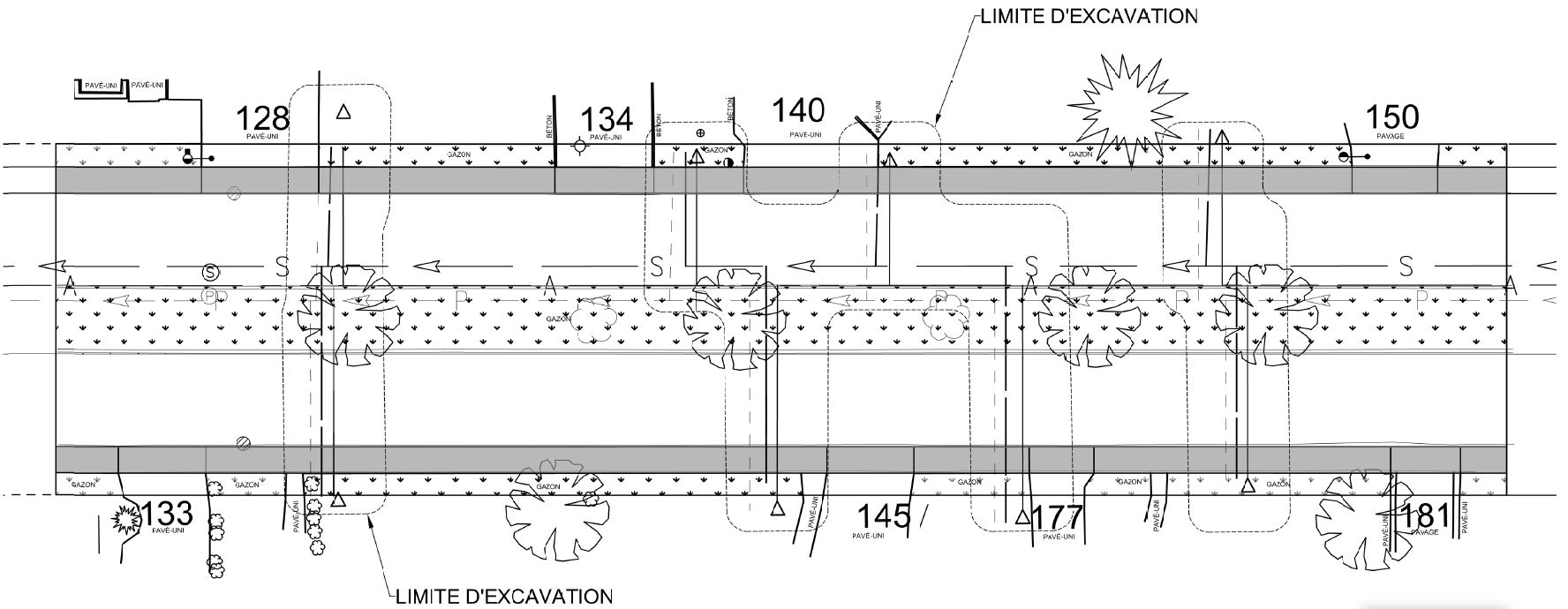 Vue en plan des branchements – Conditions existantes
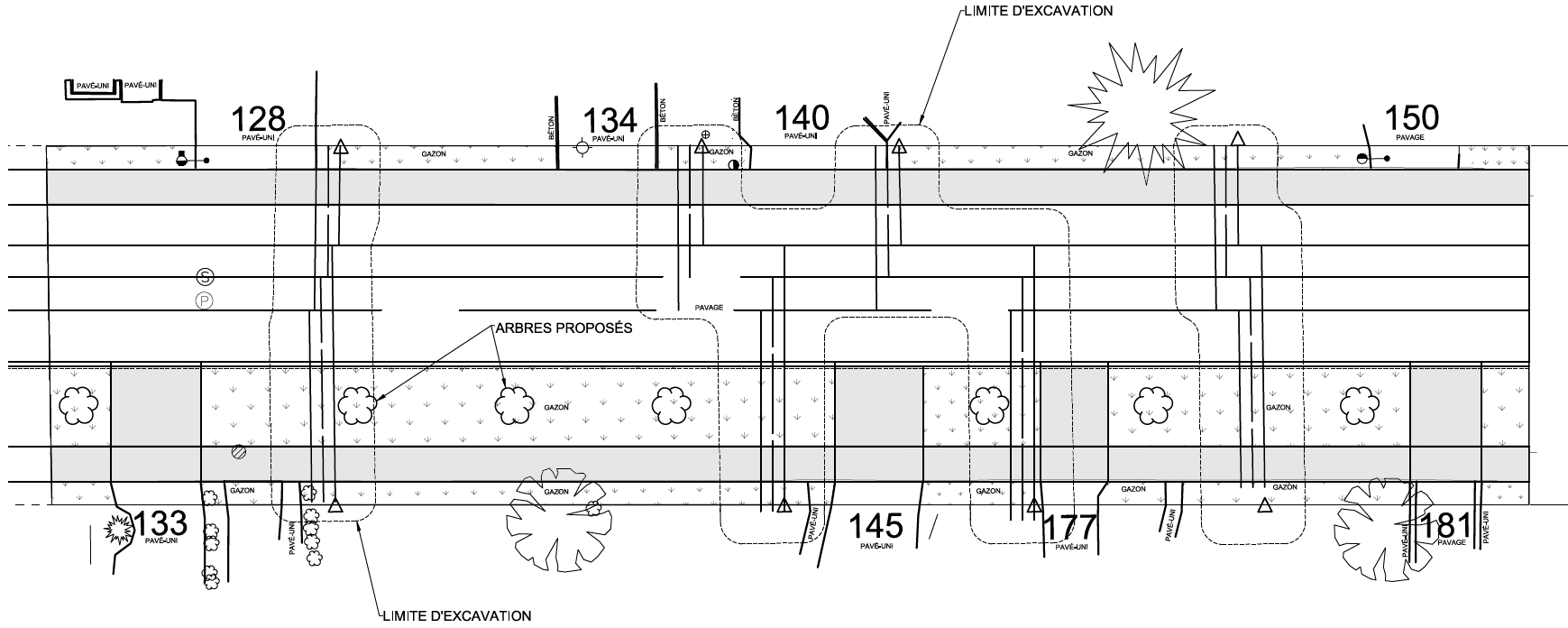 Vue en plan des branchements – Option 2 VSL
32